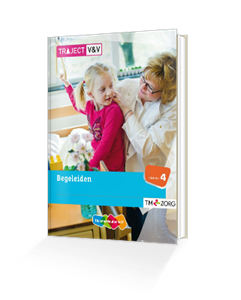 Waarden en normen
Richtlijnen voor gedrag
Hoofdstuk 4
VP15
Begeleidingskunde

Carin Hogenbirk
September 2015
herkomst
Richtlijnen voor gedrag
Voorkomen chaos en ordeloosheid
Wetten en regels
Staan op papier
Normen
Ongeschreven regels
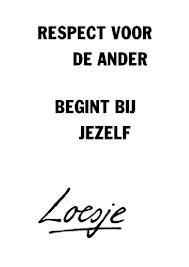 waarden
Wat wij belangrijk vinden
Verschillende culturen verschillende waarden
Wat wij de moeite waard vinden
Trouw
Eerlijkheid
Moed
Zelfstandigheid
Vriendschap
Respect
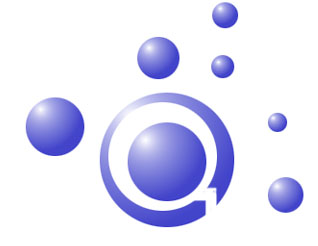 Waarden en normen
Welke normen zijn voor jou belangrijk
Vanuit je gezin
Vanuit je vriendengroep
Worden met de paplepel ingegoten
Ouders
Goede voorbeeld
Corrigeren
School
Regels
Geloof
Televisieprogramma’s
Kranten
Eigen waarden en normen
Eigen keuzes maken
Wat vind jij belangrijk
Normen
Hoe hoor je je te gedragen
Vanuit een waarde bepaal je gedrag
Norm
Waarde -> Eerlijkheid
Norm:
Geld terug geven als je het gevonden hebt
Niet stelen
veranderen
Kennis van andere culturen
Wereld reizigers
Televisie
Waarden en normen
Geven houvast
Veiligheid
Emigreren
Ouderen
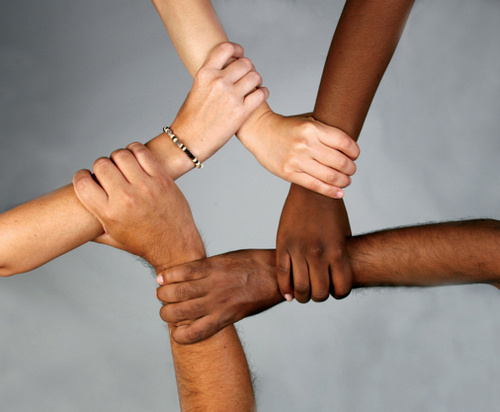 Collega’s / klasgenoten
Andere normen en waarden
Spanning
Weerstand
Achterhalen van verschillen
Meebewegen
Flexibel
Ander beweegt mee
Meegaan
Aanpassen
Verwateren van jouw normen en waarden
Standvastig
Geen beïnvloeding mogelijk
Star
zorgvragers
Andere cultuur
Verdiepen
Belangstelling tonen
Informeren
Respect
Confrontatie
Rol man/vrouw
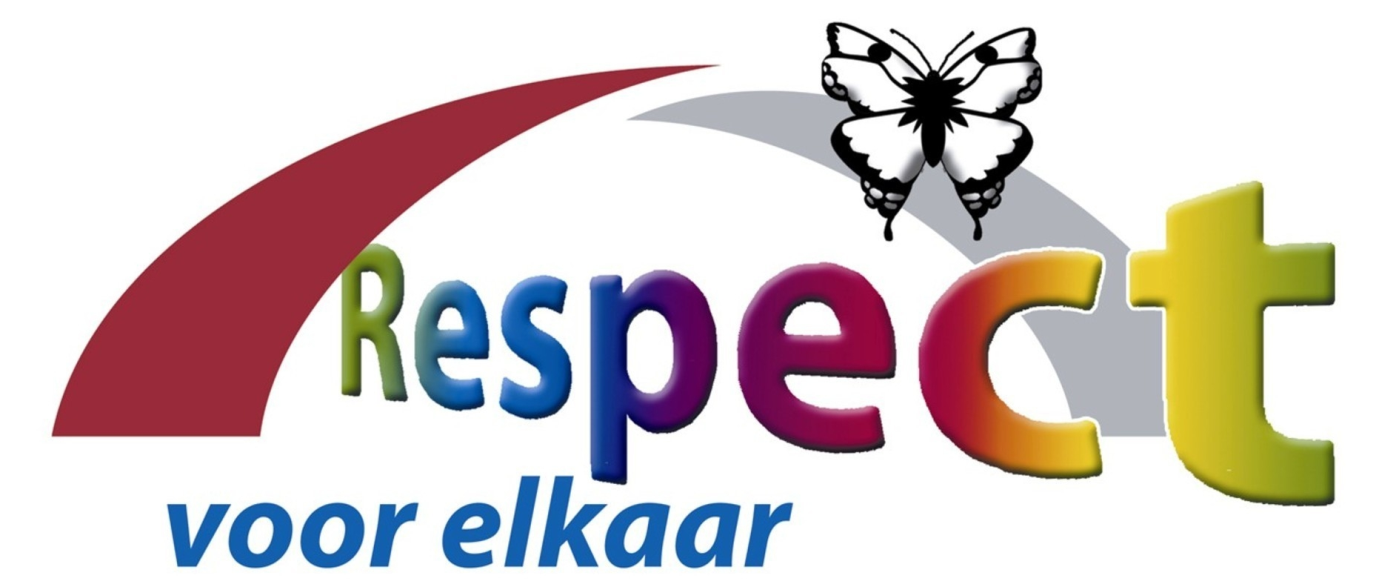 opdracht
Bladzijde 39
Hoofdstuk 4 - Richtlijnen voor gedrag
Opdracht 1 & 2
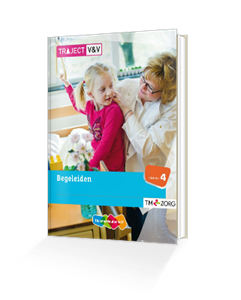